How to train a Dragon
By Year 4
First gather the gang!
First gather the gang!
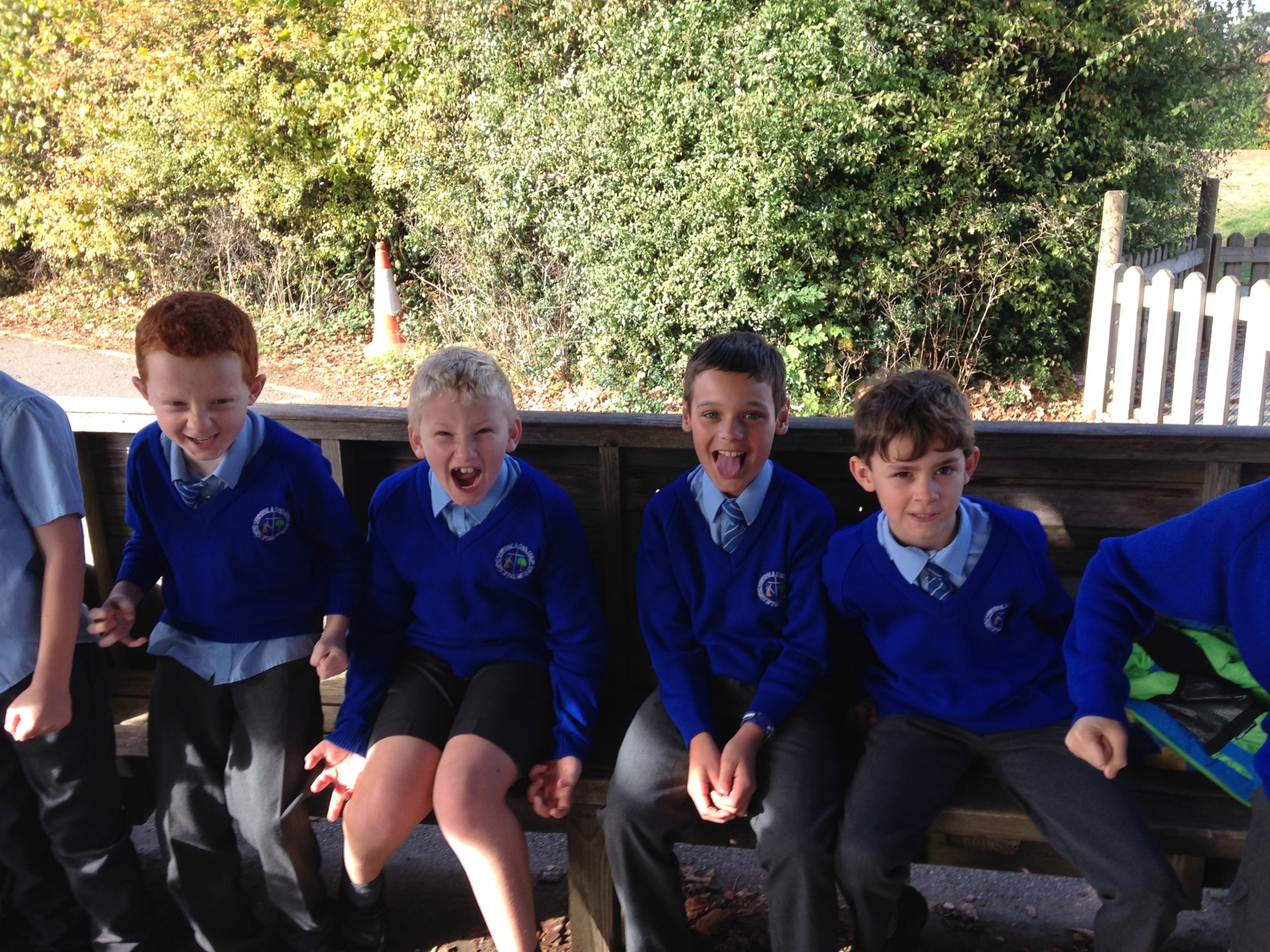 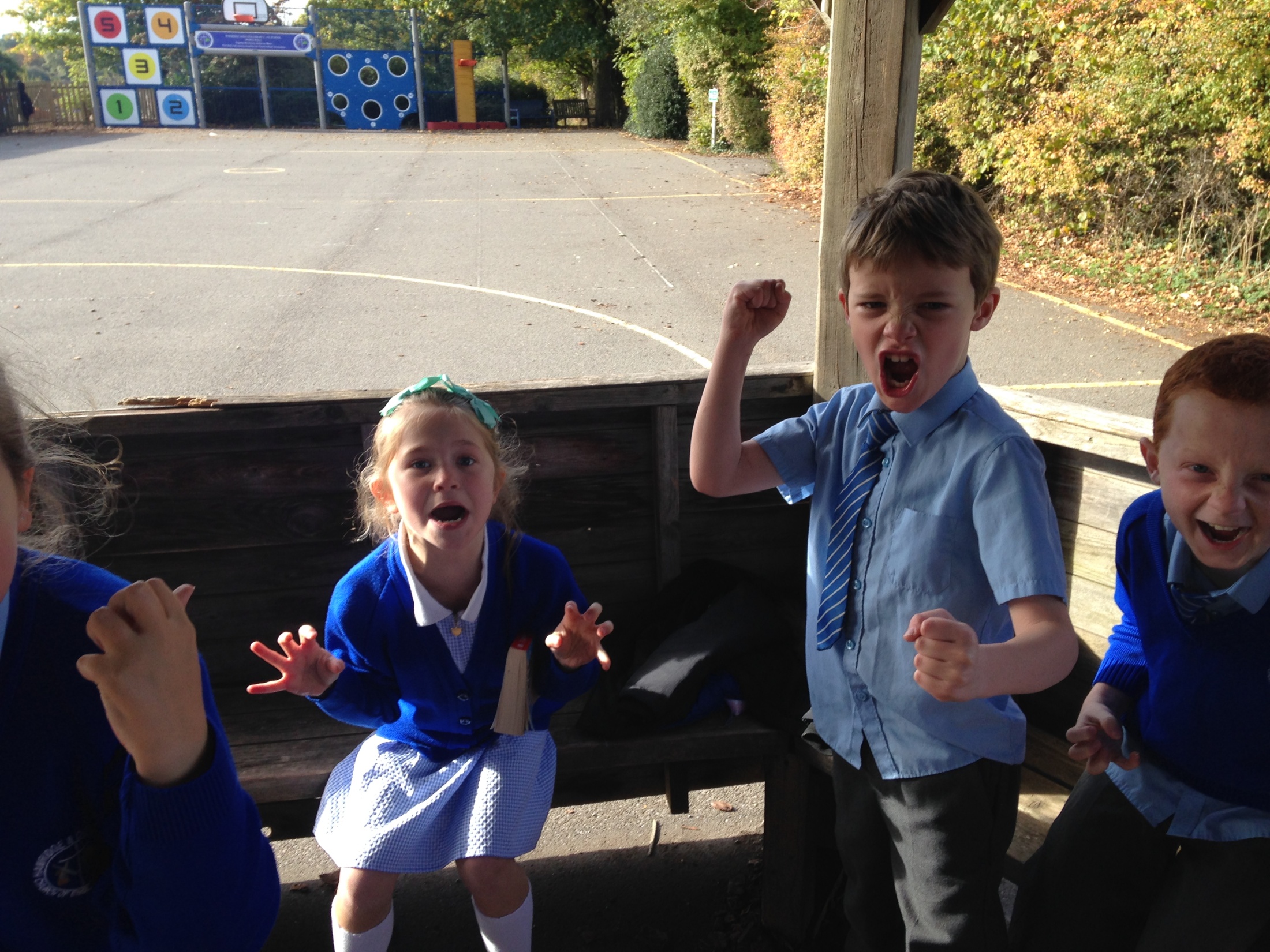 Climb the Mountain of Death
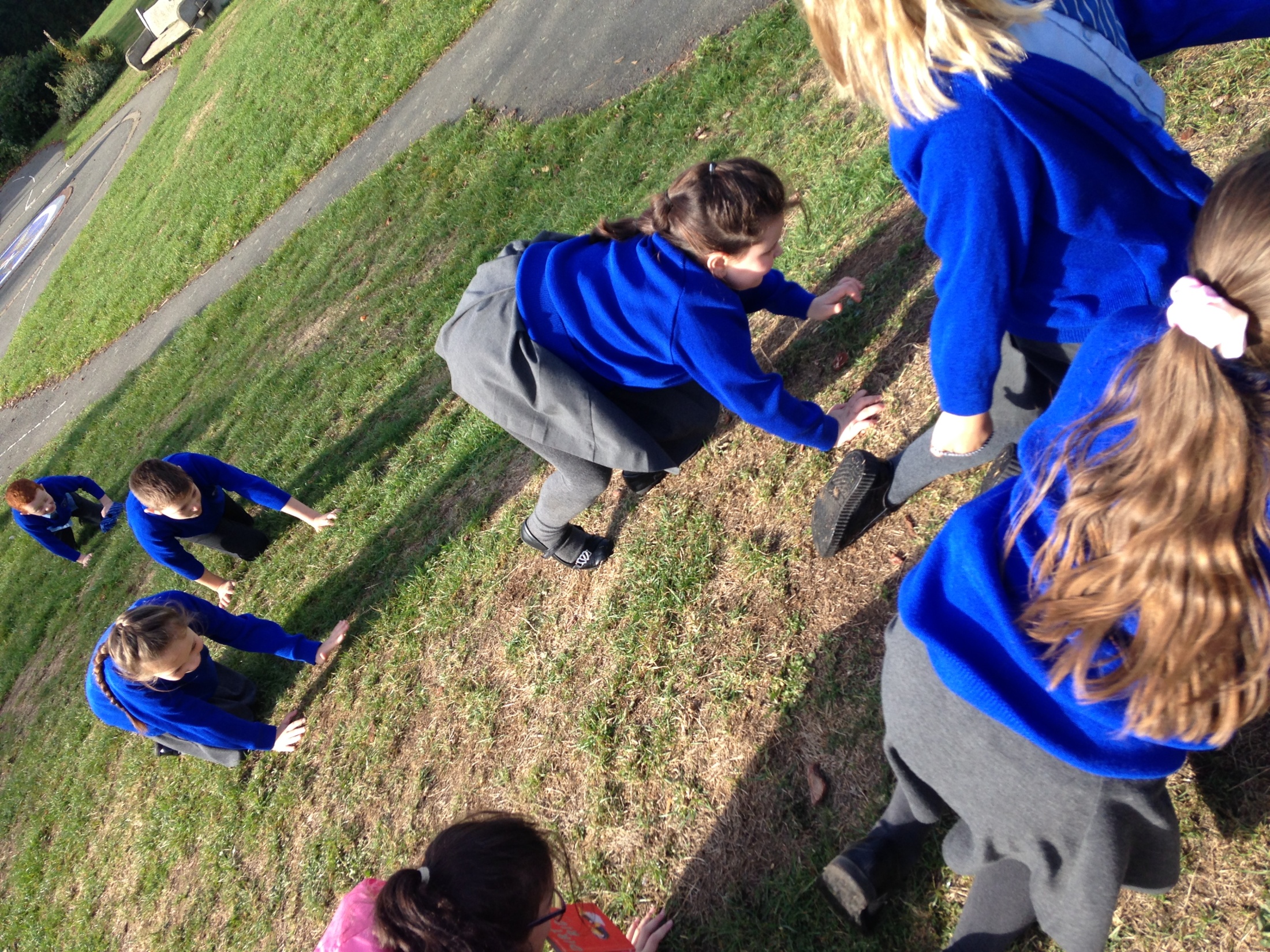 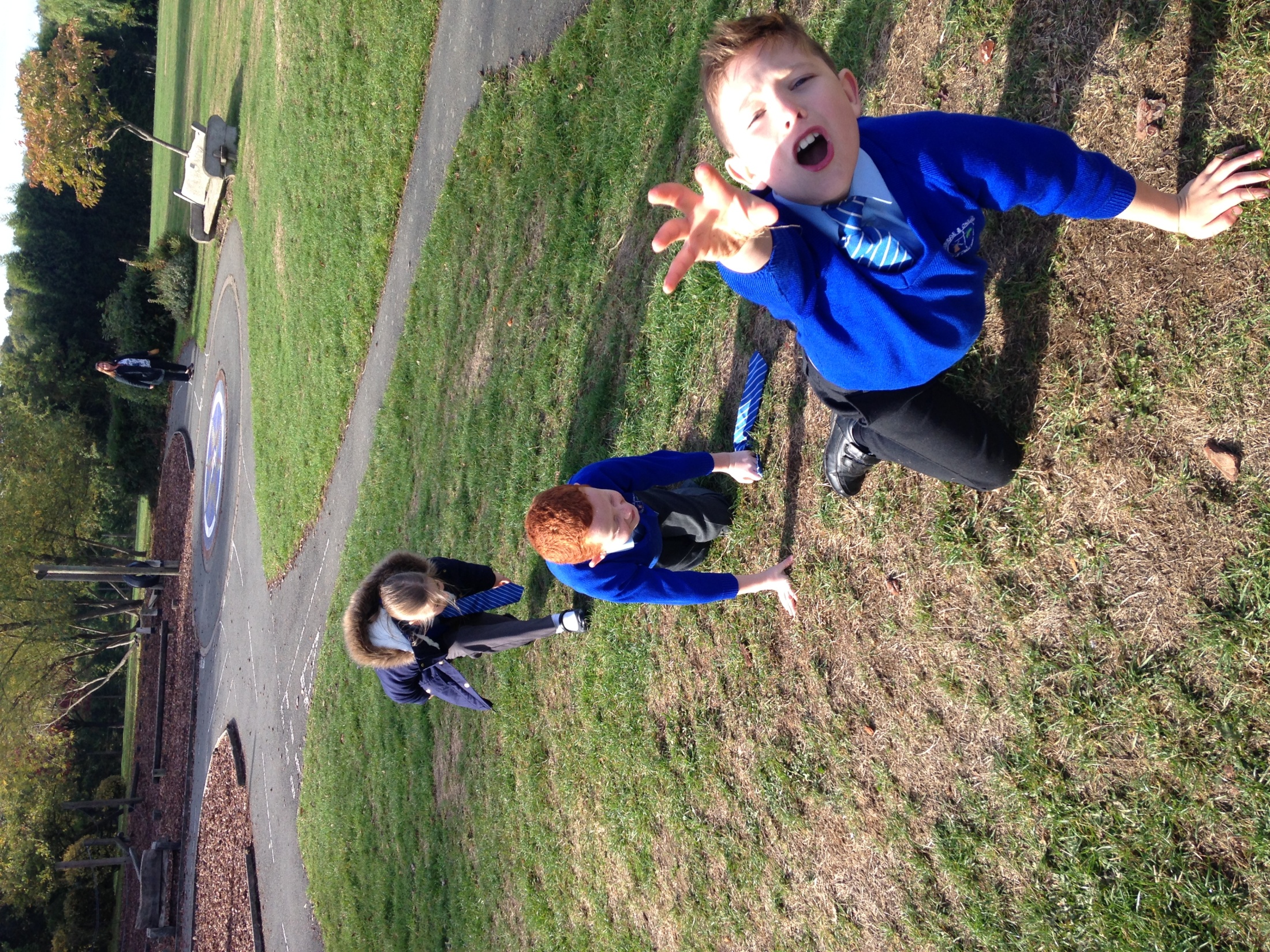 Run round the Isle of Berk
Through the tyres of DOOM
Across the back of Seadragonous Giganticous
Inside the Willow Tunnel of Sharp Teeth
To reach the Dragon’s nest...
...and capture our Dragon’s eggs
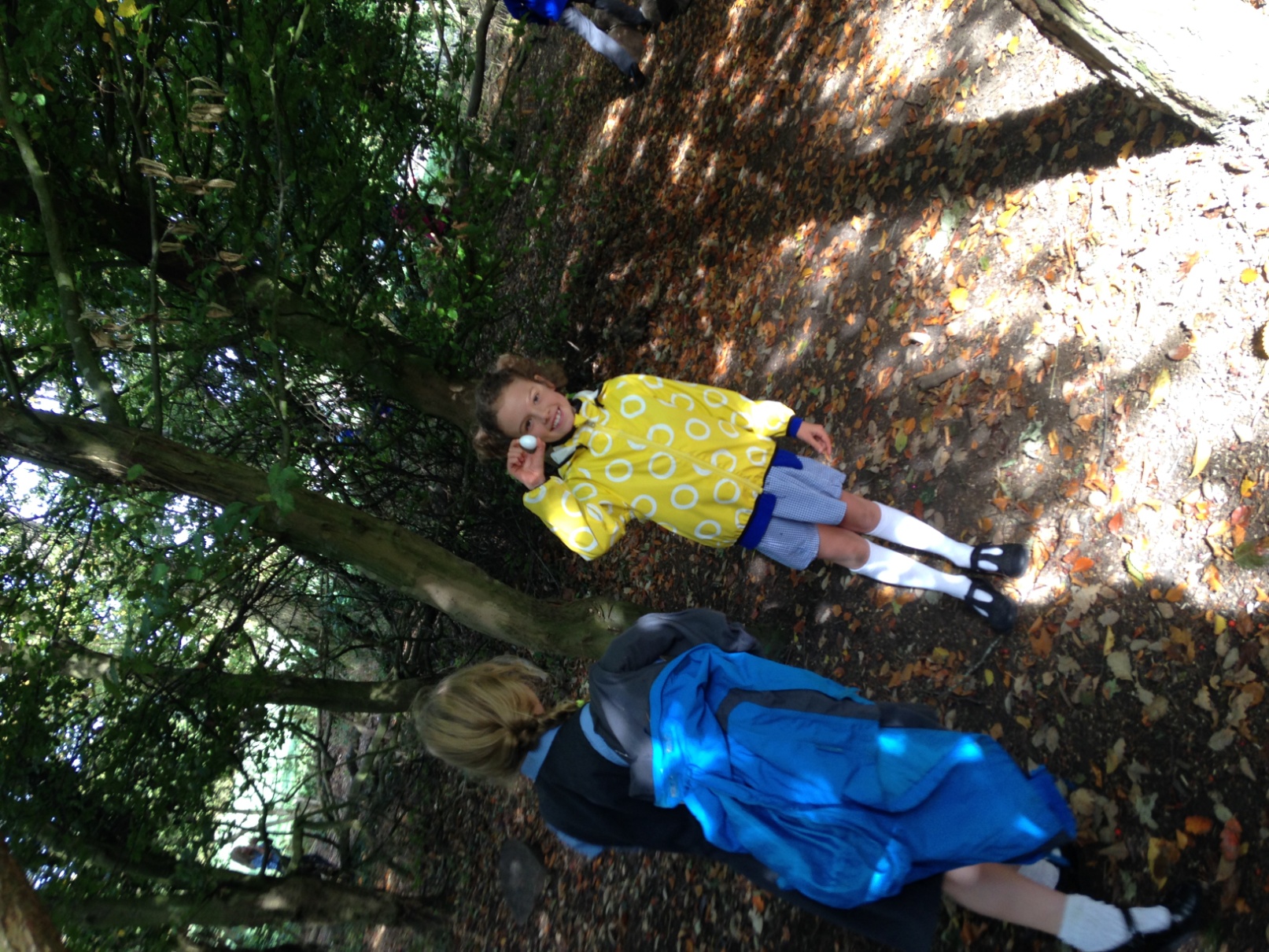 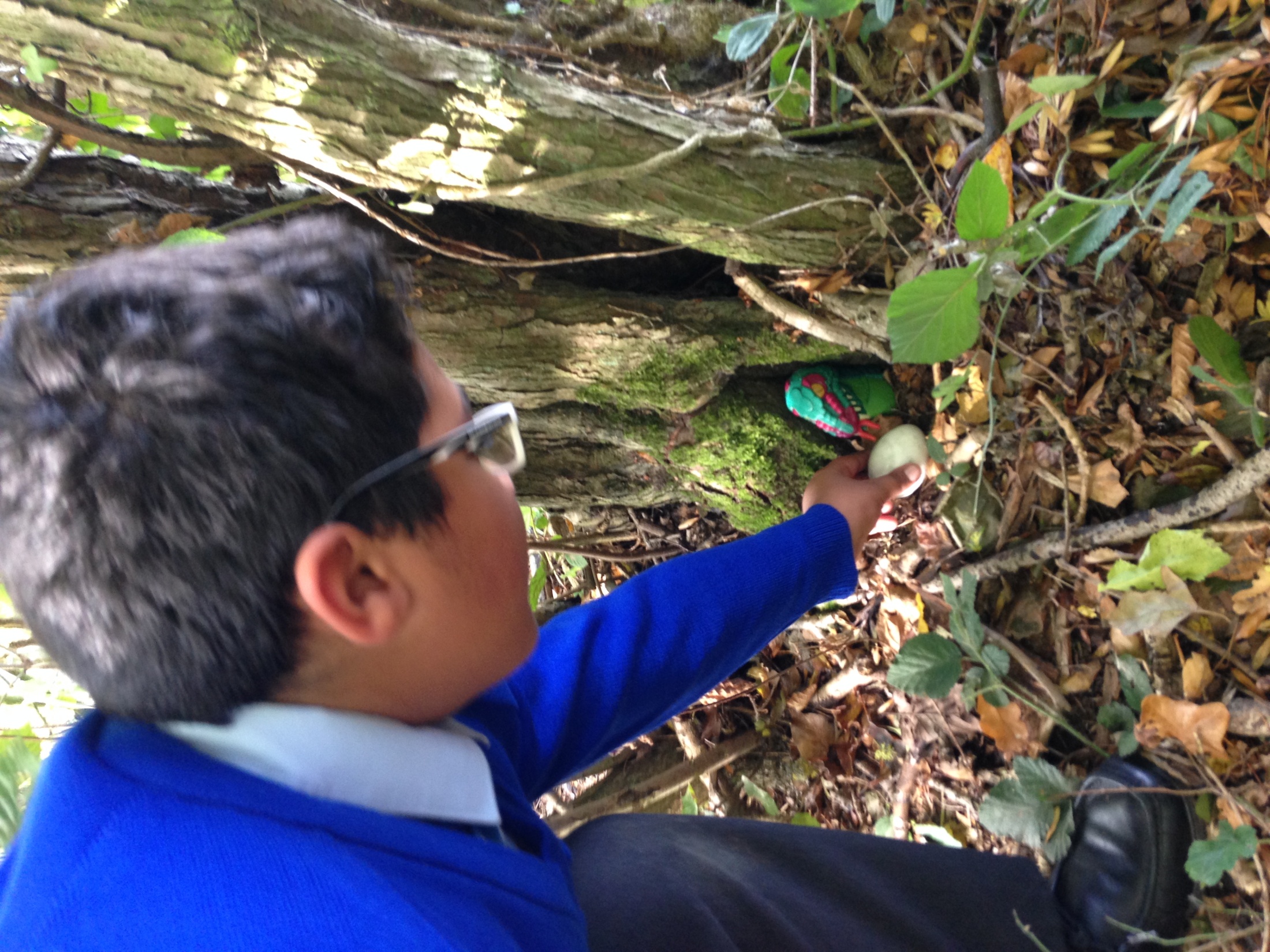 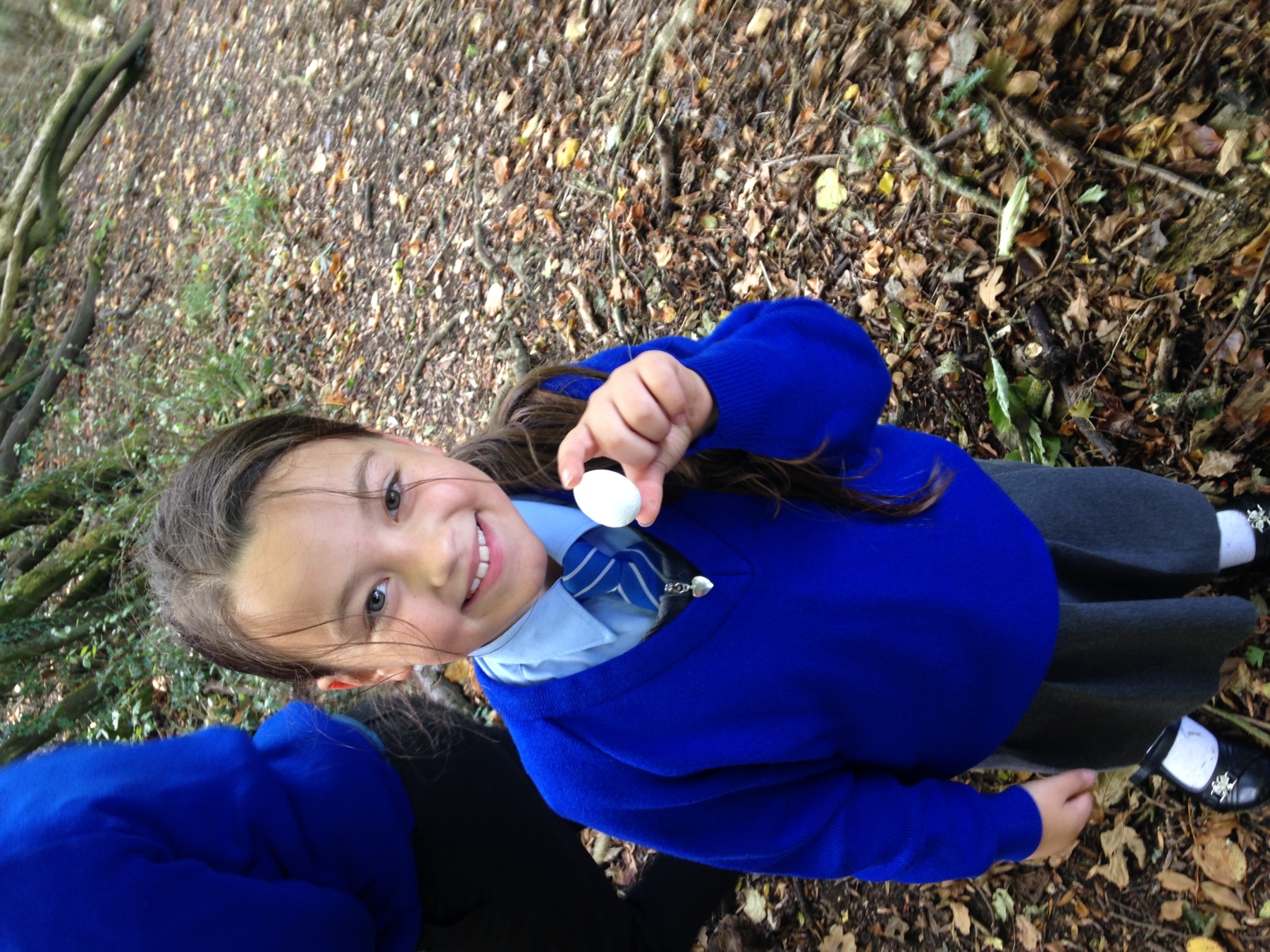 Then wait for them to hatch
and see what they get up to!!!!
A little bit of English
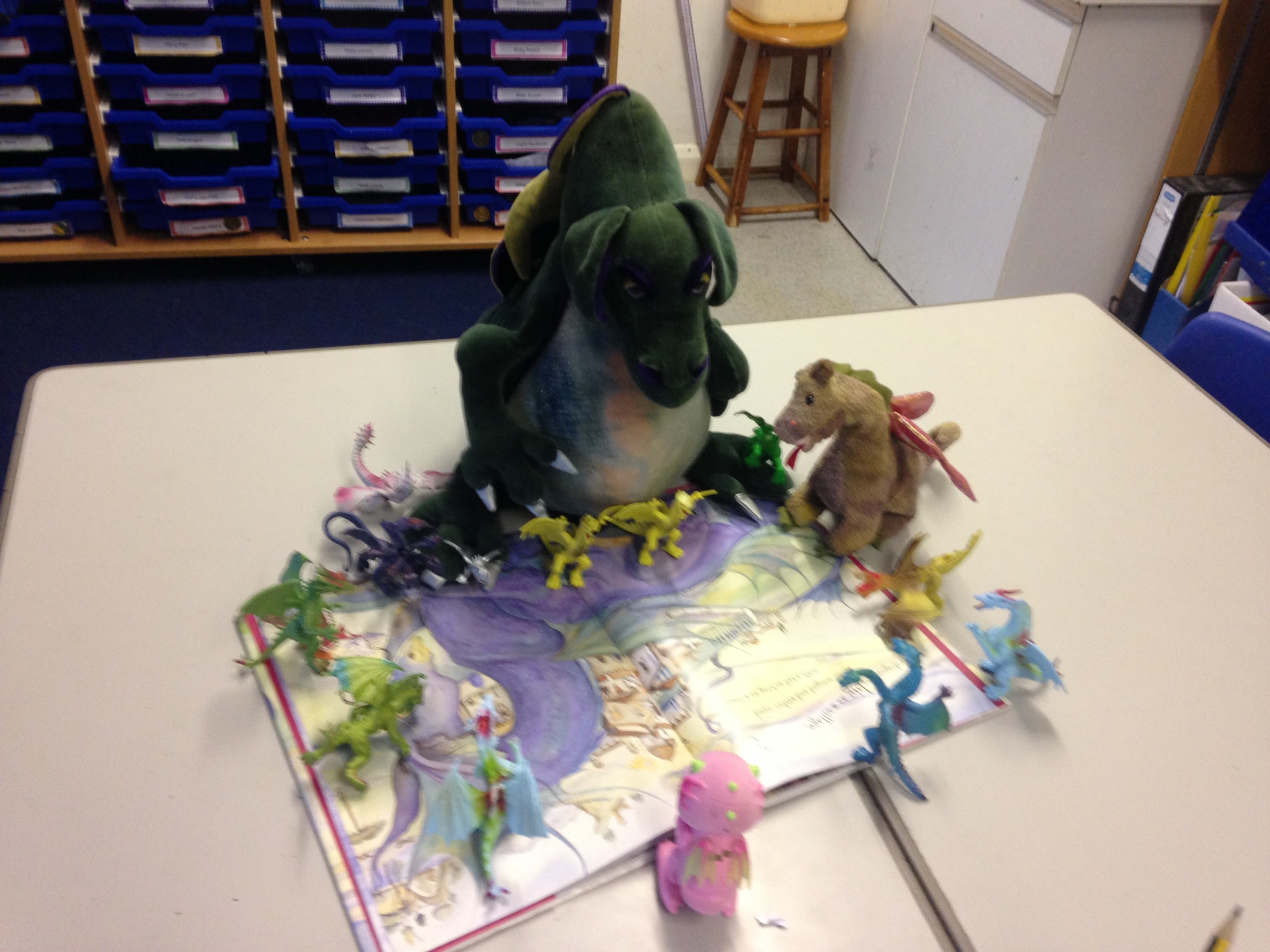 Some Geography
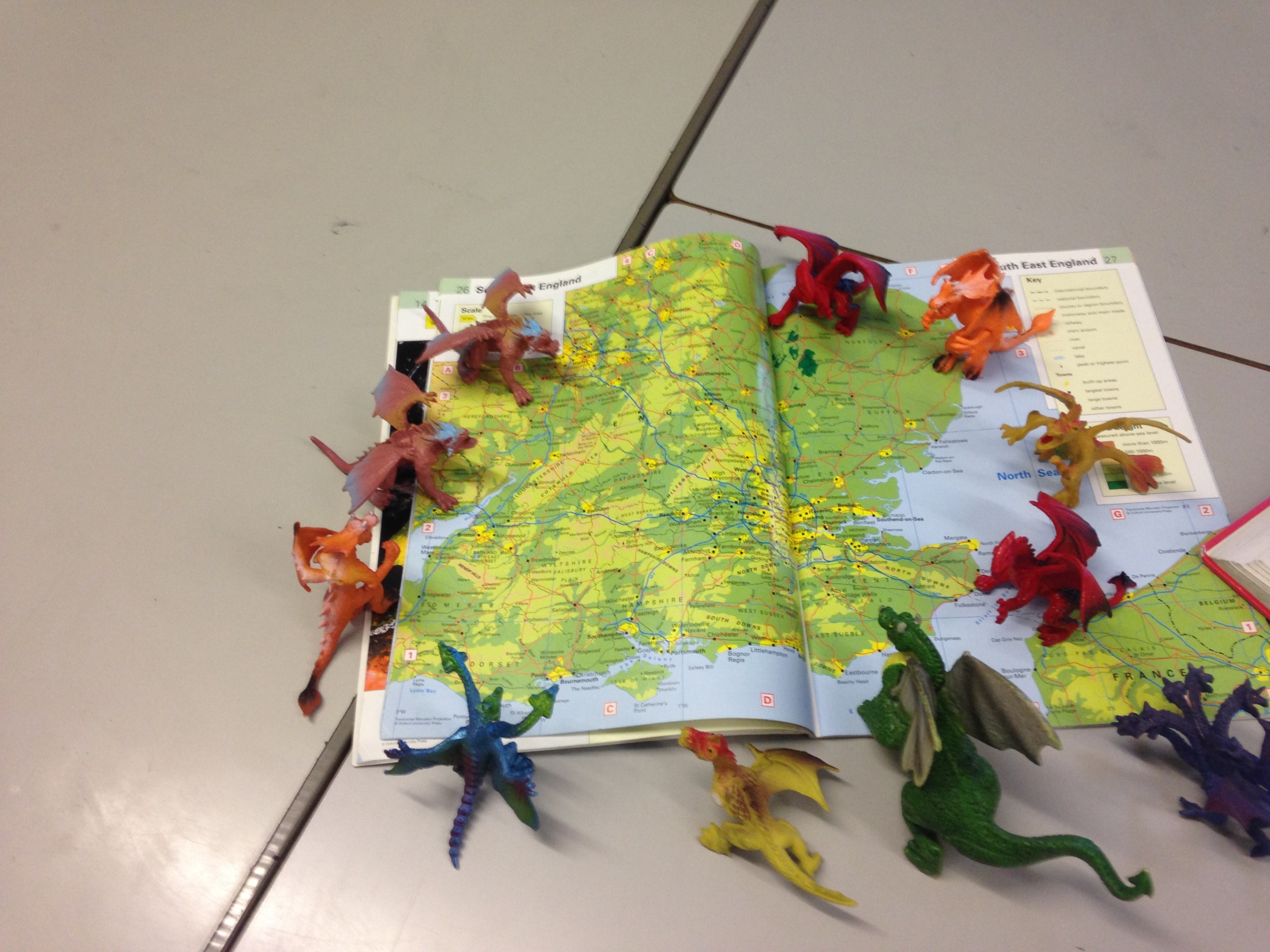 History
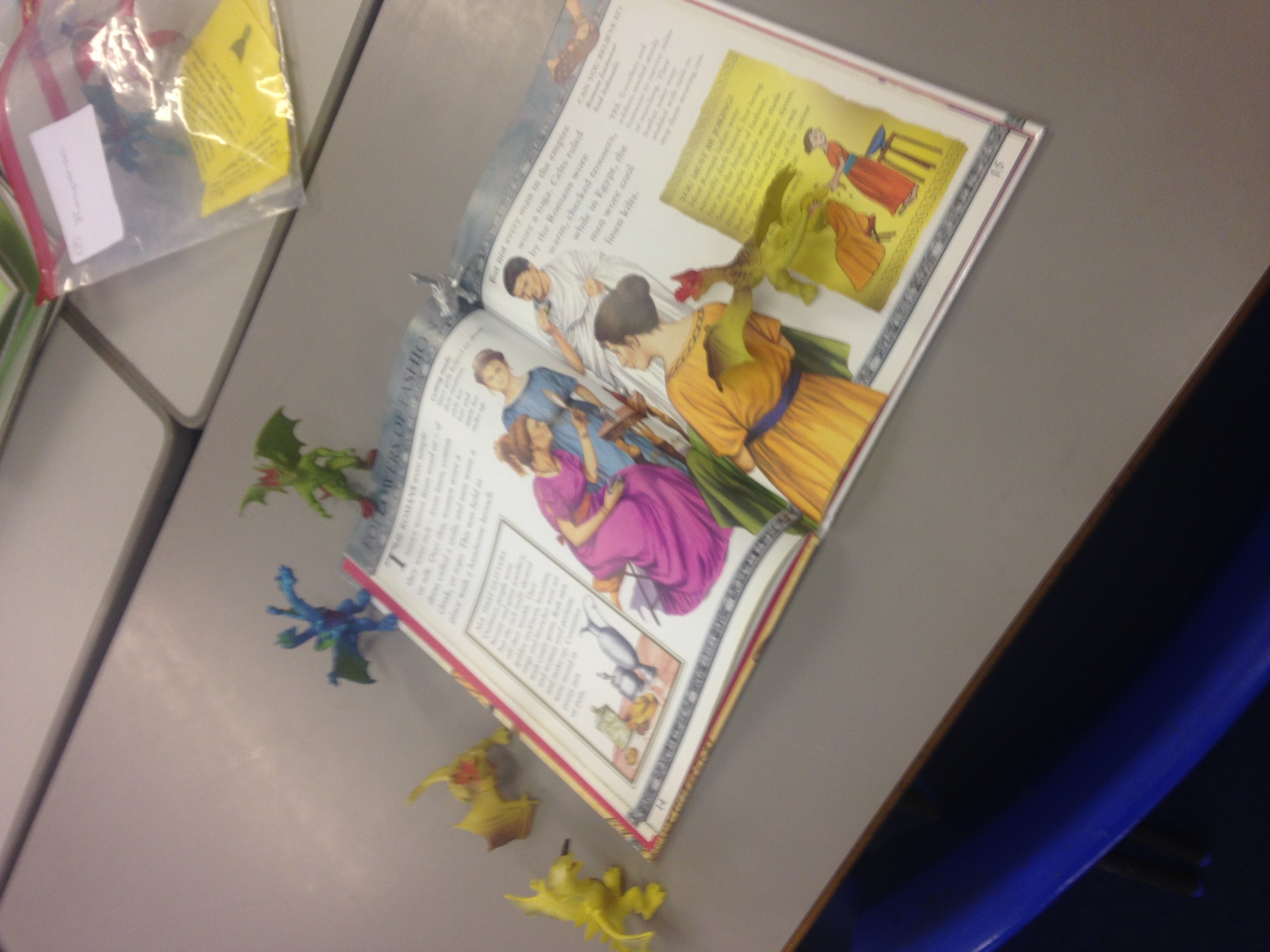 Collective Worship
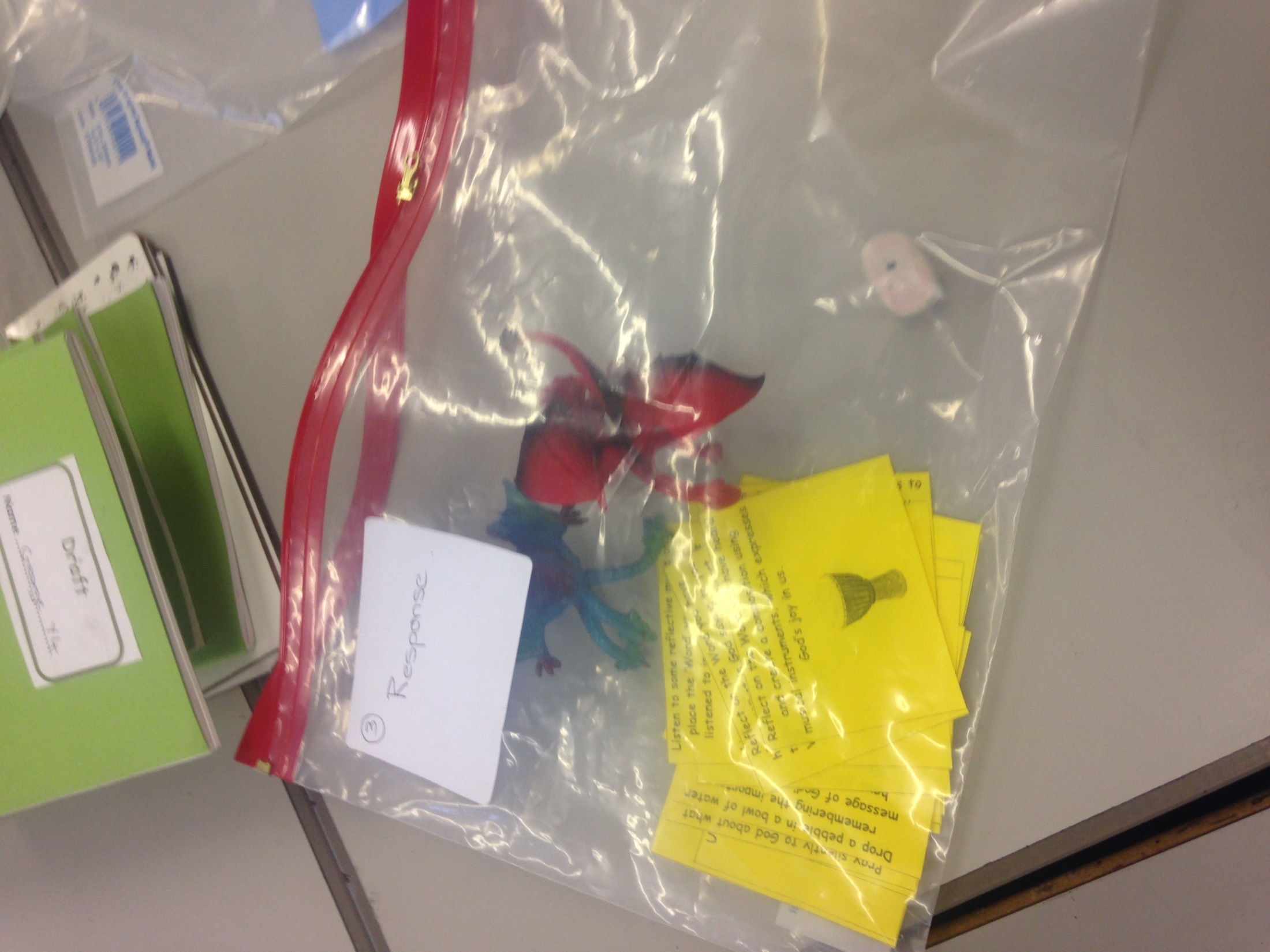 Art!
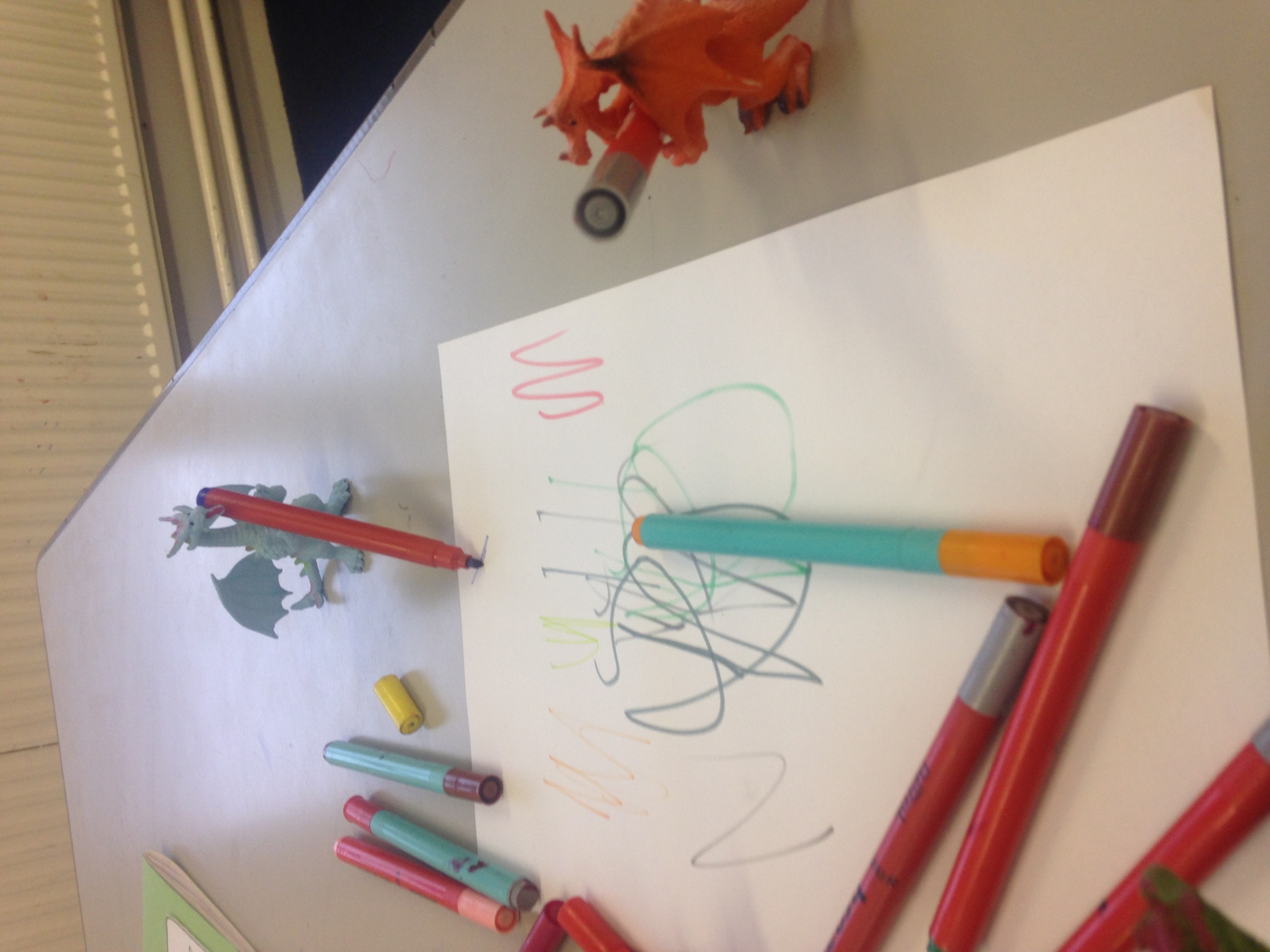 Then let our imaginations go wild….
and our vocabulary astound!
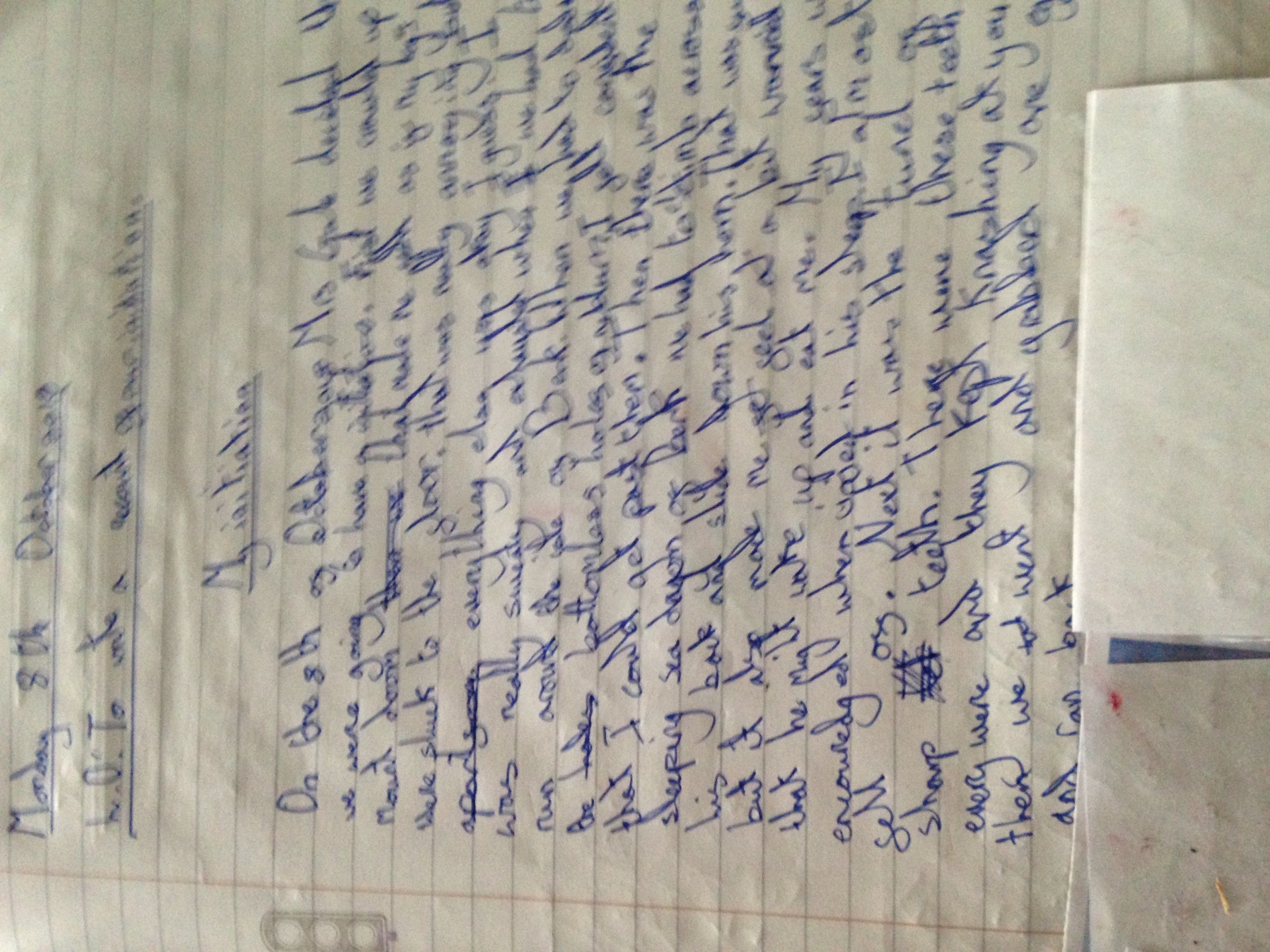 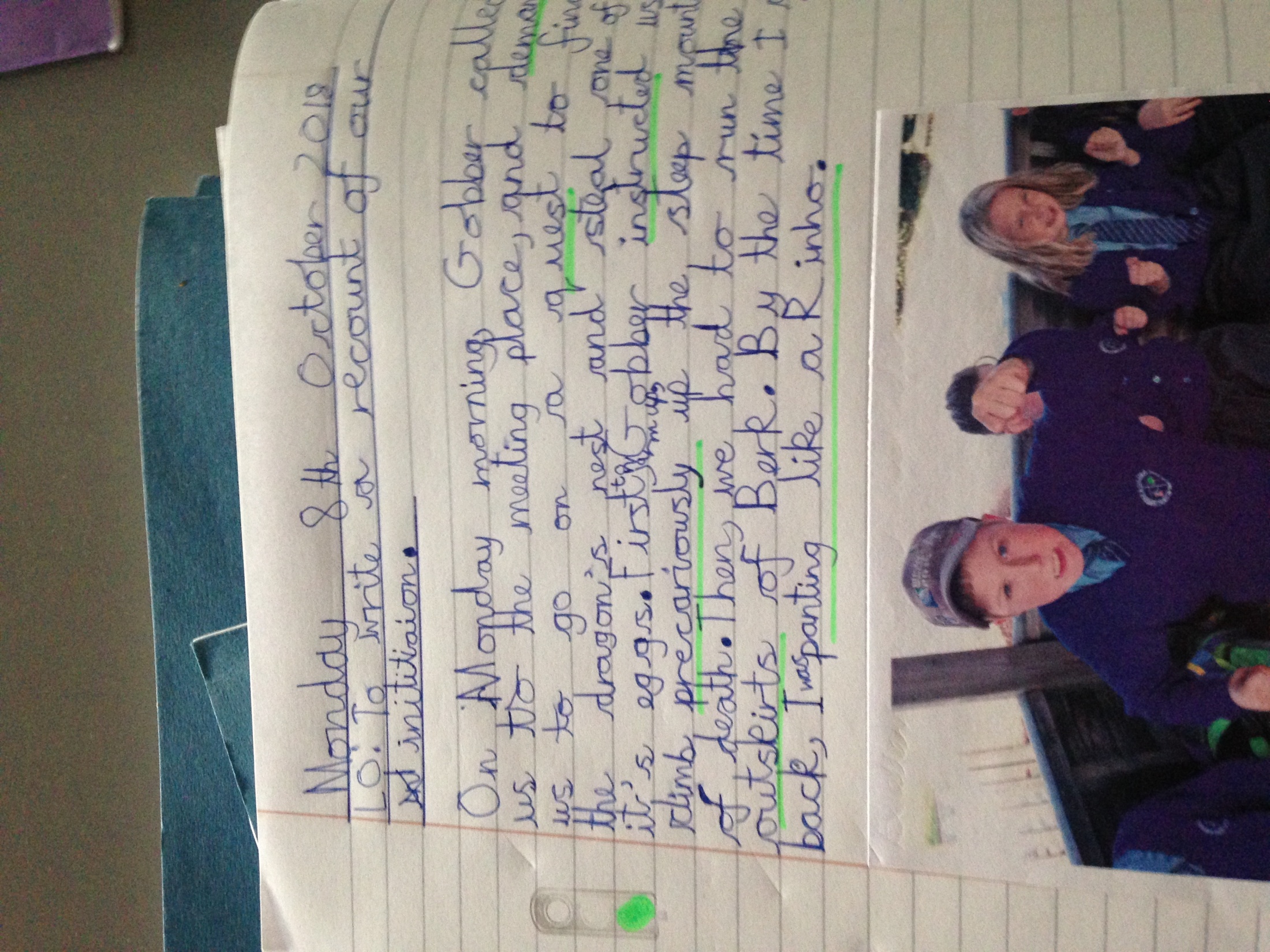 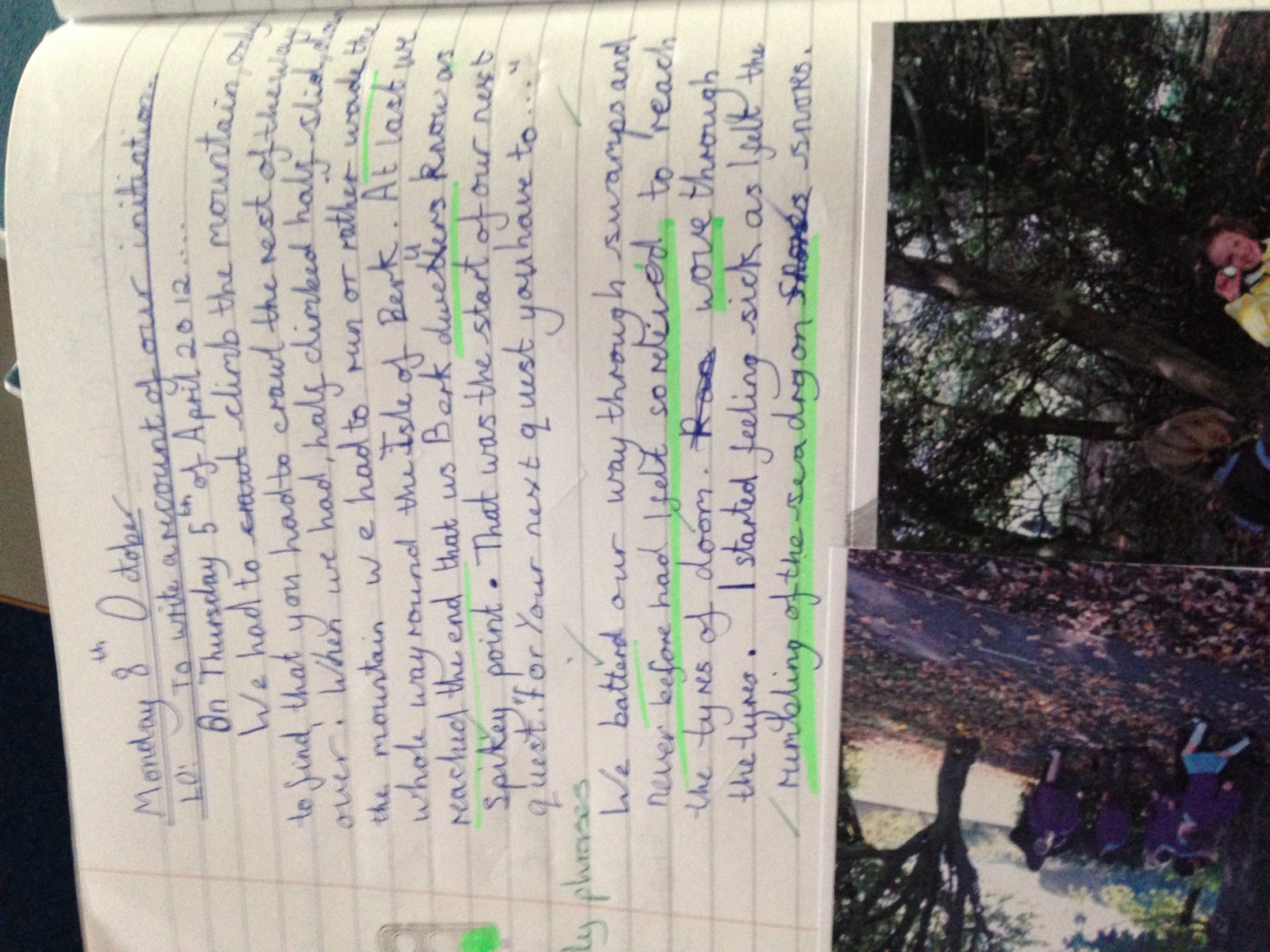 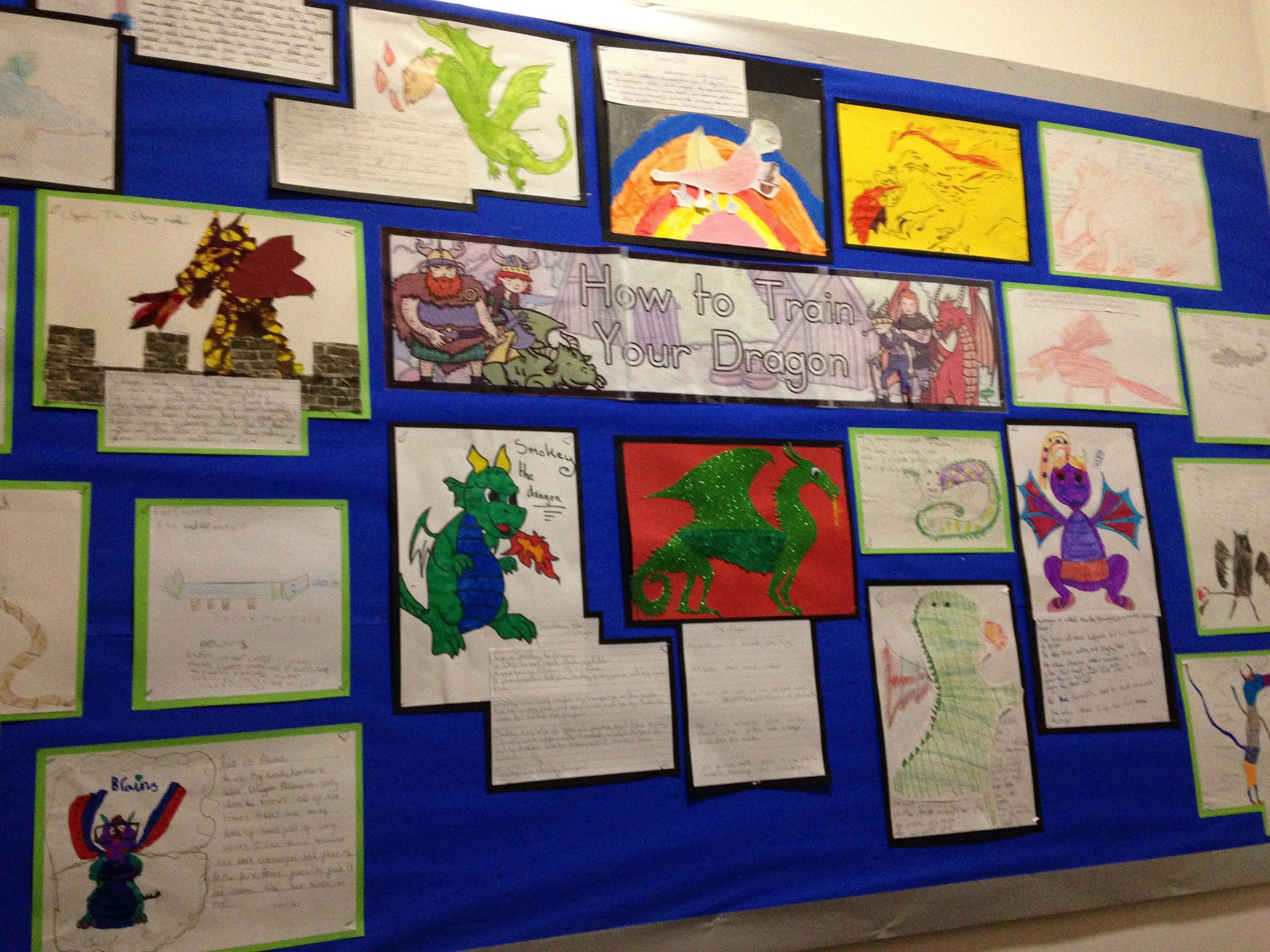